BEFORE WE START
Talk to your neighbors:

What's your favorite sunny-weather activity?
LEC 11
Music: 🌸CSE 121 25sp Lecture Tunes 🌸
User Input (Scanner)
Instructor:
Miya Natsuhara
TAs:
Chloë
Ailsa
Johnathan
Christian
Merav
Judy
Janvi
Hibbah
JuliaSahej
Ruslana
Hanna
Maitreyi
Ayesha
Sushma
Kelsey
Shayna
Hannah
Zach
Announcements, Reminders
P2 out & due Tuesday, May 20th 
R3 out yesterday and due Thursday, May 15th
P0, C1, P1, C2 eligible
P0 cycling out of eligibility for resubmission
Quiz 1 is Thursday, May 15th, in your registered quiz section
for loops, nested for loops, Random, Math, methods, parameters, returns, conditionals, while loops
Will post some practice quizzes!
2
Think Pair Share: mystery (think)
public static void mystery(Random randy,                           int lucky) {

  int roll = -1; // "priming" the loop
  int x = -1;

  while (roll != lucky) {
    roll = randy.nextInt(20) + 1;
    if (x < roll) {
      x = roll;
    }
  }
  System.out.println("Lucky number "                      + roll);
}
How would you describe what the variable x calculates?
The largest value rolled
The smallest value rolled
The last value rolled
The first value rolled
The sum of all values rolled
3
Think Pair Share: mystery (pair)
public static void mystery(Random randy,                           int lucky) {

  int roll = -1; // "priming" the loop
  int x = -1;

  while (roll != lucky) {
    roll = randy.nextInt(20) + 1;
    if (x < roll) {
      x = roll;
    }
  }
  System.out.println("Lucky number "                      + roll);
}
How would you describe what the variable x calculates?
The largest value rolled
The smallest value rolled
The last value rolled
The first value rolled
The sum of all values rolled
4
PCM Review: Scanner
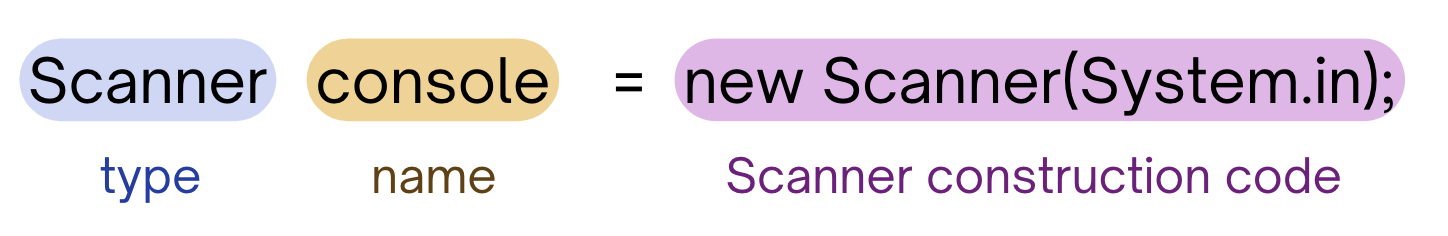 An object that we can use to read in input
	In the java.util “package”!
5
PCM Review: Tokens
A unit of user input, as read by the Scanner

Tokens are separated by whitespace (spaces, tabs, new lines)
23   John Smith  
       42.0     "Hello world"  $2.50 "  19
6
PCM Review: InputMismatchException
Exceptions are errors that occur while a program is running that stops the program from running. 

There are different types of exceptions that can occur, and the name of the exception can help you understand what caused the error! 

An InputMismatchException occurs when the Scanner tries to read input in as a specific type, but the input cannot be interpreted as that type. 
(e.g., trying to read in "hello" as an int)
7
Think Pair Share: cornbear (think)
When calling the following method, which of these user inputs would not cause an error? (choose multiple)
6 Gumball’s Treats $12.48
3 Sesame Latte 16.47
2 The Hunger Games 21.98
4 Gumballs 900.24
2 Grammy Awards 90095
public static void cornbear() {
  Scanner console = new Scanner(System.in);
  int amt = console.nextInt();
  String firstName = console.next();
  String secondName = console.next();
  double price = console.nextDouble();
}
8
Think Pair Share: cornbear (pair)
When calling the following method, which of these user inputs would not cause an error? (choose multiple)
6 Gumball’s Treats $12.48
3 Sesame Latte 16.47
2 The Hunger Games 21.98
4 Gumballs 900.24
2 Grammy Awards 90095
public static void cornbear() {
  Scanner console = new Scanner(System.in);
  int amt = console.nextInt();
  String firstName = console.next();
  String secondName = console.next();
  double price = console.nextDouble();
}
9
Reminder (again): Fencepost Pattern
Some task where one piece is repeated n times, and another piece is repeated n-1 times and they alternate
L-a-u-f-e-y-!
10
Fencepost Pattern … for User Input?
Some task where one piece is repeated n times, and another piece is repeated n-1 times and they alternate
how many listens?
enter an artist
enter an artist
how many listens?
enter an artist
...
11